Aktuella insatser för KOL-patienter.Vad kan arbetsterapeuten göra?
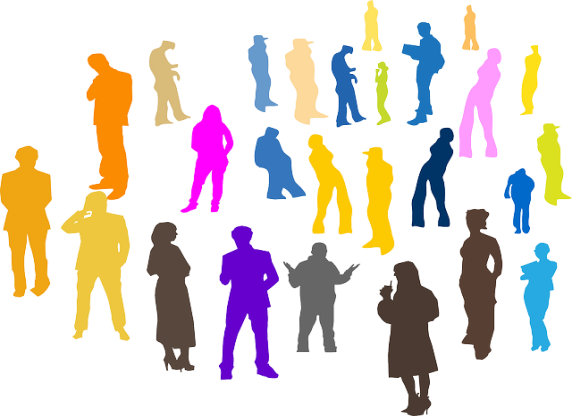 Rebecca Fjellander, Leg. Arbetsterapeut Hallands sjukhus Halmstad
KOL och ADL (dagliga aktiviteter)
- Vad innebär det?
Allt som utförs under en dag.Enligt Socialstyrelsen: prioritet 3.KOL  försämrad funktionell kapacitet = försämrad funktionell förmåga.Funktionell förmåga: dem resurser en har för att utföra alla dagliga aktiviteter (ADL).Åtgärd: Energibesparing.
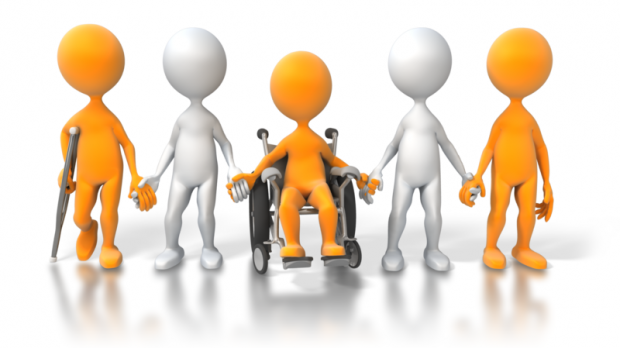 Energibesparing
Extra träning i energibesparande tekniker ger utöver sedvanlig vård eller KOL-rehabilitering:
Förbättrad funktionell kapacitet i form av längre gångsträcka på sex minuters gångtest.
Viss förbättrad förmåga till aktiviteter i dagliga livet med bättre resultat på ADL-test.
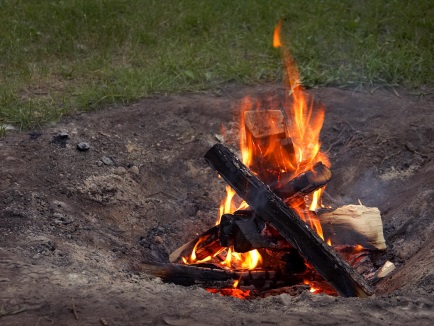 Aktivitetskartläggning
Aktivitetsanamnes: Frekvens, duration och spridning av aktiviteterna under en dag.
Strategier kring upplägg av en dag: Prioriteringshjälp samt planeringsstruktur.
Dagsprogram utefter patientens resurser: varva aktivitet med vila.
Pausa, andas på rätt sätt.
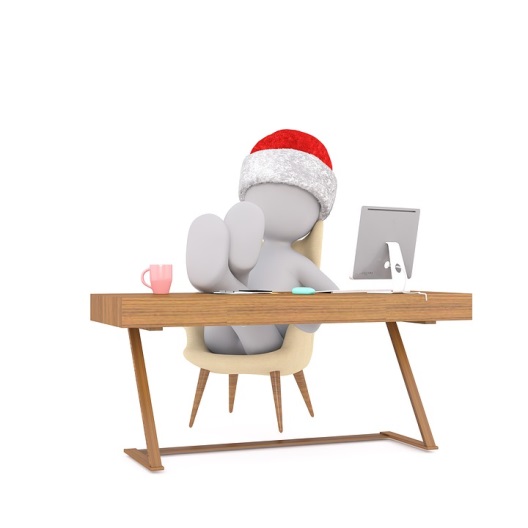 Ergonomi: kroppen och dess omgivning.
Omgivningsfaktorer; anpassning av bostad (BAP) och miljö (arbete) där patienten är aktiv, kroppsliga faktorer.
Hjälpmedel: underlätta i vardagsaktiviteter, t.ex. duschpall, badkarsbräda, arbetsstol och förhöjningar. Rådgivning på hjälpmedel som kan köpas själv.
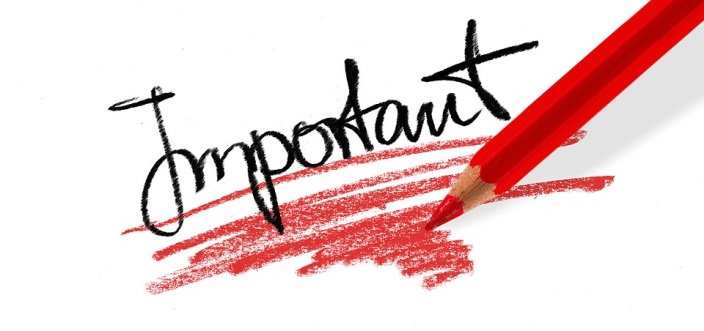 Summering av åtgärder
Genom samtal/diskussion.
Observation under utförande av aktivitet.
Instruera om utförande som anpassats efter deras förmåga och kapacitet.
Vägleda gällande: hjälpmedel och anpassningar i hemmet
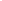 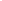 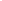 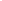 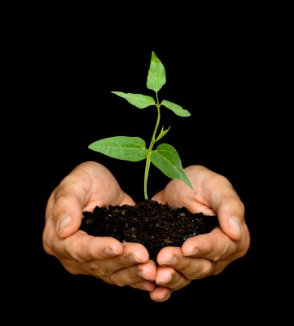 Frågor och funderingar?
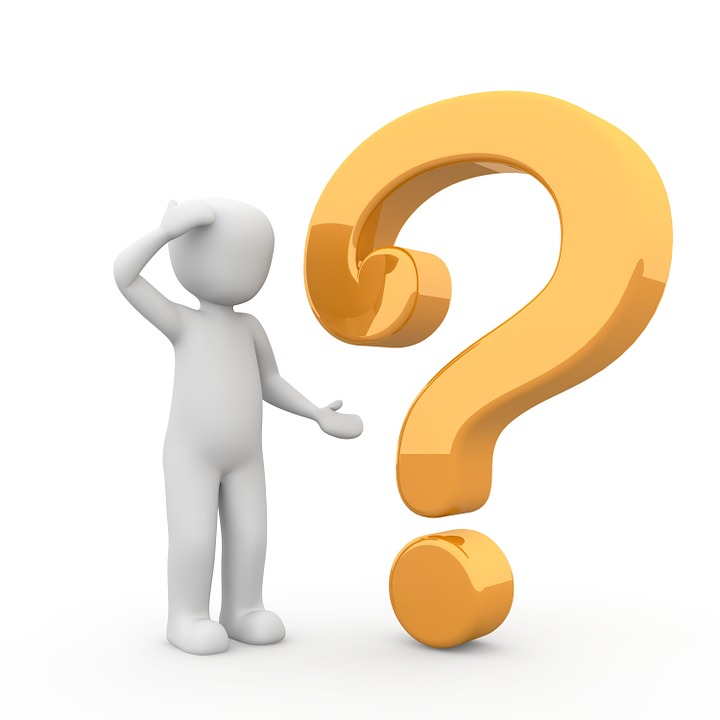 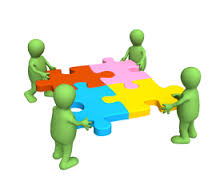 Tack för mig!
Rebecca.fjellander@regionhalland.se